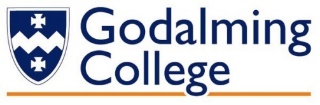 Give an example of a 1st class lever.
Sketch the 1st class lever with appropriate terms (in full)
What is the mechanical disadvantage of this example.
What are the (mechanical) advantages of this example.
Give an example of a 2nd class lever.
Sketch the 2nd class lever with appropriate terms (in full)
What is the mechanical advantage of this example.
What are the (mechanical) disadvantages of this example.
Give an example of a 3rd class lever.
Sketch the 3rd class lever with appropriate terms (in full)
What is the mechanical disadvantage of this example.
What are the (mechanical) advantages of this example.